C.A.S.K.E.T. E.M.P.T.Y.
Expectations
Messiah
Pentecost
Teaching
Yet-To-Come
EXPECTATIONS - The Intertestamental Period
Between the Testaments
OT
NT
Why does the Intertestamental Period Matter???
God’s Promises Fulfilled
Ex. Book of Daniel
History of Our People
Background of New Testament Writings
Samaritans
Pharisees
Saduccees
Tax Collectors and Zealots
Adoption
Salvation
Epicureans and Stoics
ETC., ETC., ETC.
Major Periods within Second Temple JudaismSecond Temple Judaism developed as political authority changed hands from the Persians to the Greeks, to the Jewish Hasmoneans, and finally to the Romans.
The Persian and Greek Empires
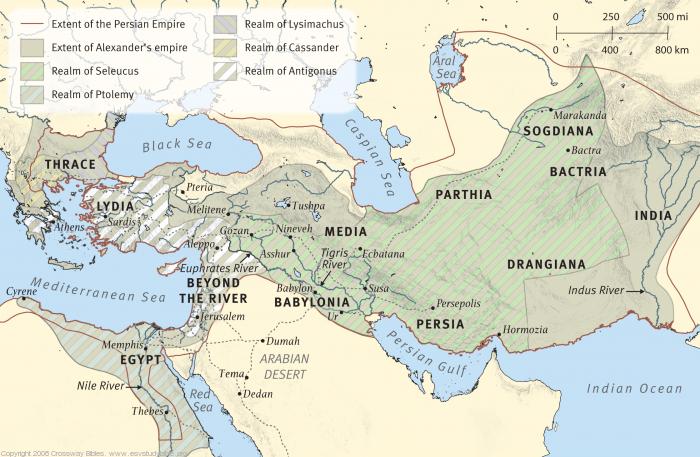 The Persian Post-Exilic Period539-332 B.C.
Aramaic
Possibly synagogue (no temple or sacrifice)
Book of Daniel
Chest and Arms of Silver
Bear
Ram
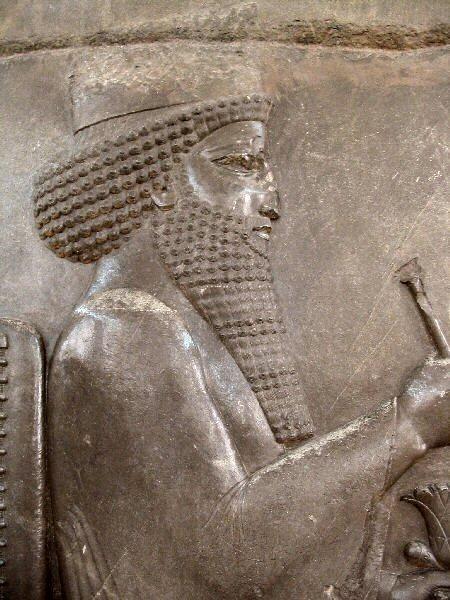 The Hellenistic Period332 – 63 B.C.
Alexander the Great of Macedon (356 – 323)
Aristotle was his tutor
Cutting the Gordian Knot
Defeated Persian Empire
Book of Daniel
Belt and Thighs of Bronze
Leopard
Goat
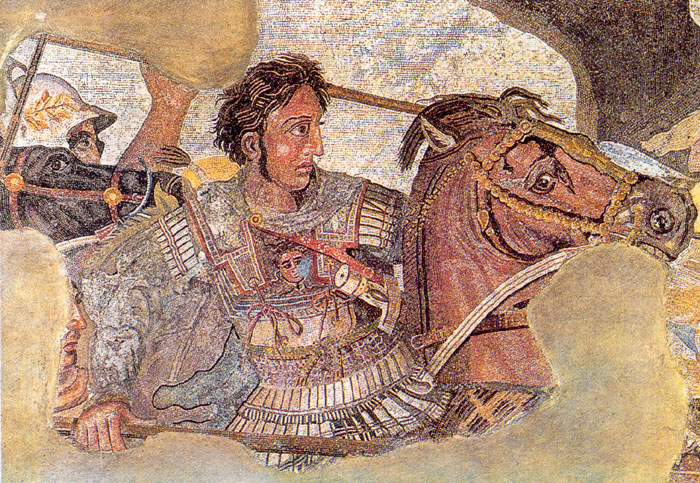 The Greek Empire
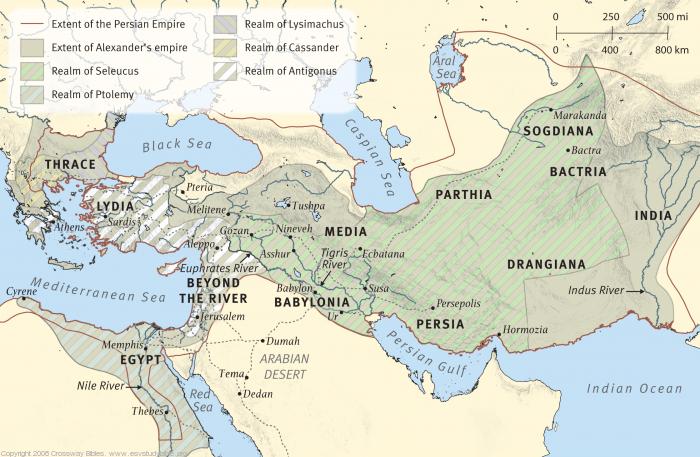 The Hellenistic Period 332 – 63 B.C.
Ptolemaic (Egypt) 320 - 198 B.C.
Dynasty began in 323
Alexander’s General Ptolemy I Soter (savior)
Alexandria (capital)
Judah under their rule till 198 B.C.
Ptolemy I Soter (savior)
Greek translation of the Hebrew Scriptures (Old Testament) 
“Among Greek-speaking Jews this Bible became a standard text, serving both Judaism and the early church for centuries.” Burge, Cohick and Green
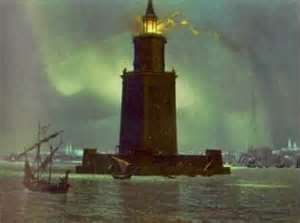 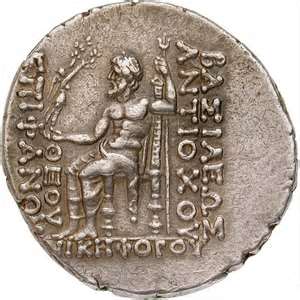 Hellenistic Period332 – 63 B.C.
Seleucid (Syria) 198 - 167 B.C.
Dynasty began in 313
Alexander’s General Seleucus I Nicator (conqueror)
Antioch capital 
Acts 11:19-20
Rule obtained from Ptolemies in 198
Antiochus IV Epiphanes (manifestation, i.e., the revealing of God on earth)
Sought worship
Frustrated with the Jewish people he “turned the temple over to the worship of Zeus and for three years pigs were sacrificed by Greeks on Israel’s holy altar.” Burge, Cohick, Green
Israel Under the Maccabees
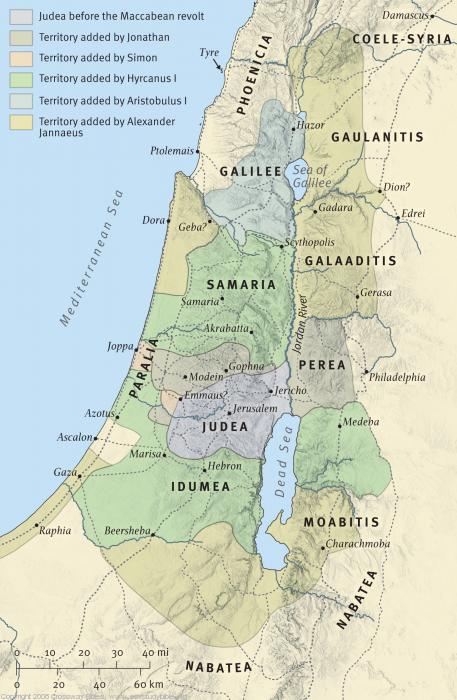 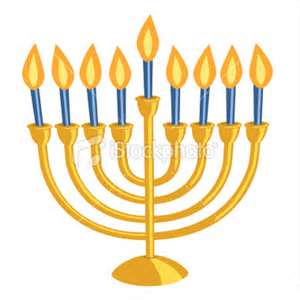 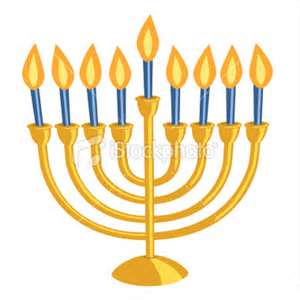 Maccabean War167 – 141 B.C.
Hassidim (pious ones) passively revolted against Antiochus Epiphanes
Open Warfare
Matathias and his sons Judas, Simon and Jonathan
Launched guerrilla campaign to expel Greeks from the land
Matathias killed so Judas led war gaining the nickname “Maccabeus” (hammer)
164 Judas gained the temple precincts and cleansed th sanctuary, inaugurating the feast we know as Hanukkah also referred to as the “festival of lights”
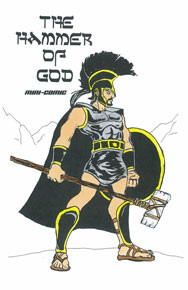 The Hasmonean Dynasty141 – 63 B.C.
The family of Mattathias and heirs
In a generation Judaism found itself torn in three ways:
Hellenized Jews
Hasmoneans had power in Jerusalem
The Saduccees in the temple
AND…
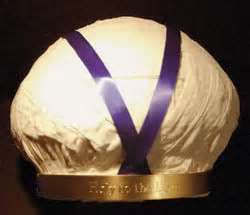 High Priestly Turban represents the Sadduccees
The Hasmonean Dynasty141 – 63 B.C.
Hasidim (pious ones) who called for religious purity and warned of the corruptive dangers of power
The Pharisees: lay movement
Synagogues
Precision in study and application
 of Scripture


Zealots: radical religious sect seeking to overthrow Roman rule through violence. (Luke 6:15)
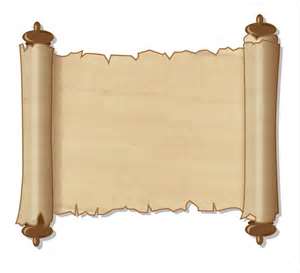 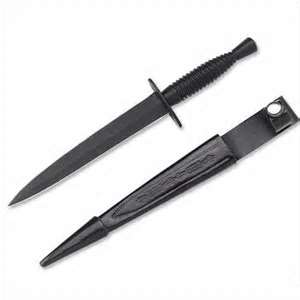 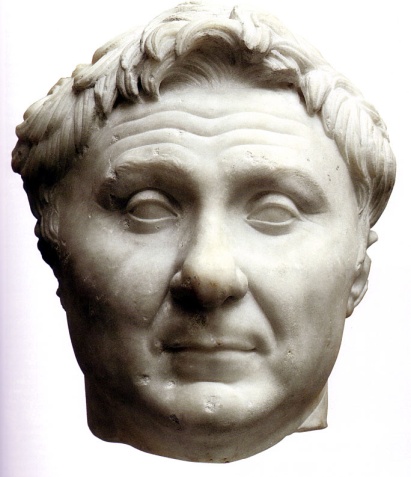 The Roman Periodbegins 63 B.C.
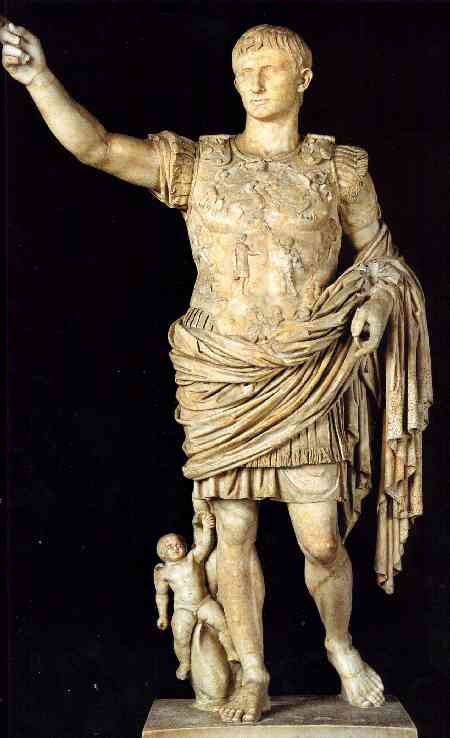 Pompey’s Conquest (63 B.C.)
Freed the Decapolis (League of Ten Cities) region promising they would never have to live under Jewish rule again
Mark 5:1-20
When Jesus entered he went into a strictly Greek world, hence the presence of pigs
Conquered Jerusalem and entered Most Holy Place
Book of Daniel
Legs of Iron
Terrifying Beast
First Roman Emperor Caesar Augustus
Coins have Latin inscription DIVI FILIUS “of the divine one, the son.”
Roman Emperors (31 b.c.–a.d. 68)